Last Week Chapter OneHope in the Darkness: The Beginning of Life as we know it (Creation)
This Week Chapter TwoAbraham: God builds a new nation to reveal God and God’s plan to get us back.
1. The People God Chooses to Build a New Nation
	A. The Place where the people are: 		Ur
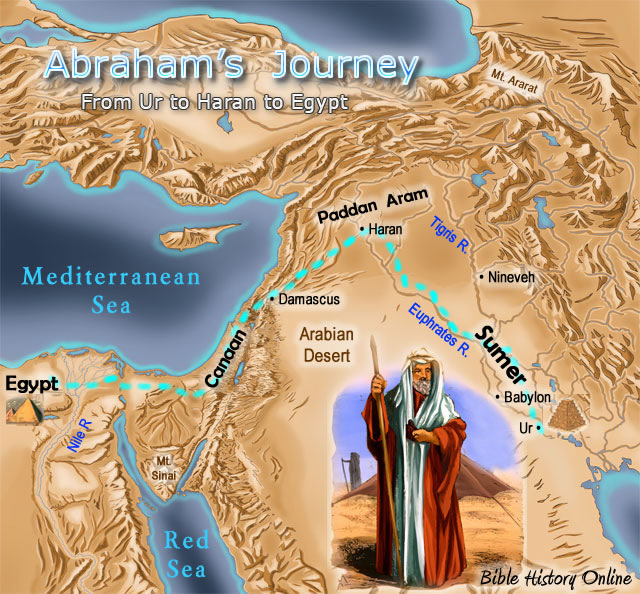 I. The People God Chooses to Build a New Nation
A. The Place where the people are: 		Ur
B. The People God Chose to begin 		the New Nation
C. Why would God Chose Abraham 		and Sarai?
II. God Reveals a Four-fold Plan for the New Nation: Gen. 12:1-3 
 God will make the new nation great.
 God will make Abraham’s name great.
 God will bless all who bless Abraham and curse the one who curses Abraham.
 God will bless all the nations of the world through Abraham and the new nation. God will use the new nation to reveal his heart and his plan to win us back.
III. The Turbulent Beginnings of the New Nation: Genesis 16, 18, 22
A. Sarai proposes her own way to start the new nation.
B. Abraham and Sarah, at 100 and 90 respectively, are promised their own child. 
C. God severely tests Abraham by commanding him to offer Isaac as a sacrifice.
Application:
Abraham and Sarai were too old
Jacob was a deceiver and liar
Leah was ugly
Joseph was abused
Gideon was scared
Samson had long hair and was a womaniser
Jeremiah and Timothy were too young
Isaiah preached naked
Jonah ran from God
Peter denied Christ
The Samaritan women was a multiple divorcee
Zaccheus was too small
Thomas was a doubter
Timothy had an ulcer and 
Lazarus was dead!